МБДОУ детский сад №7 «Родничок»
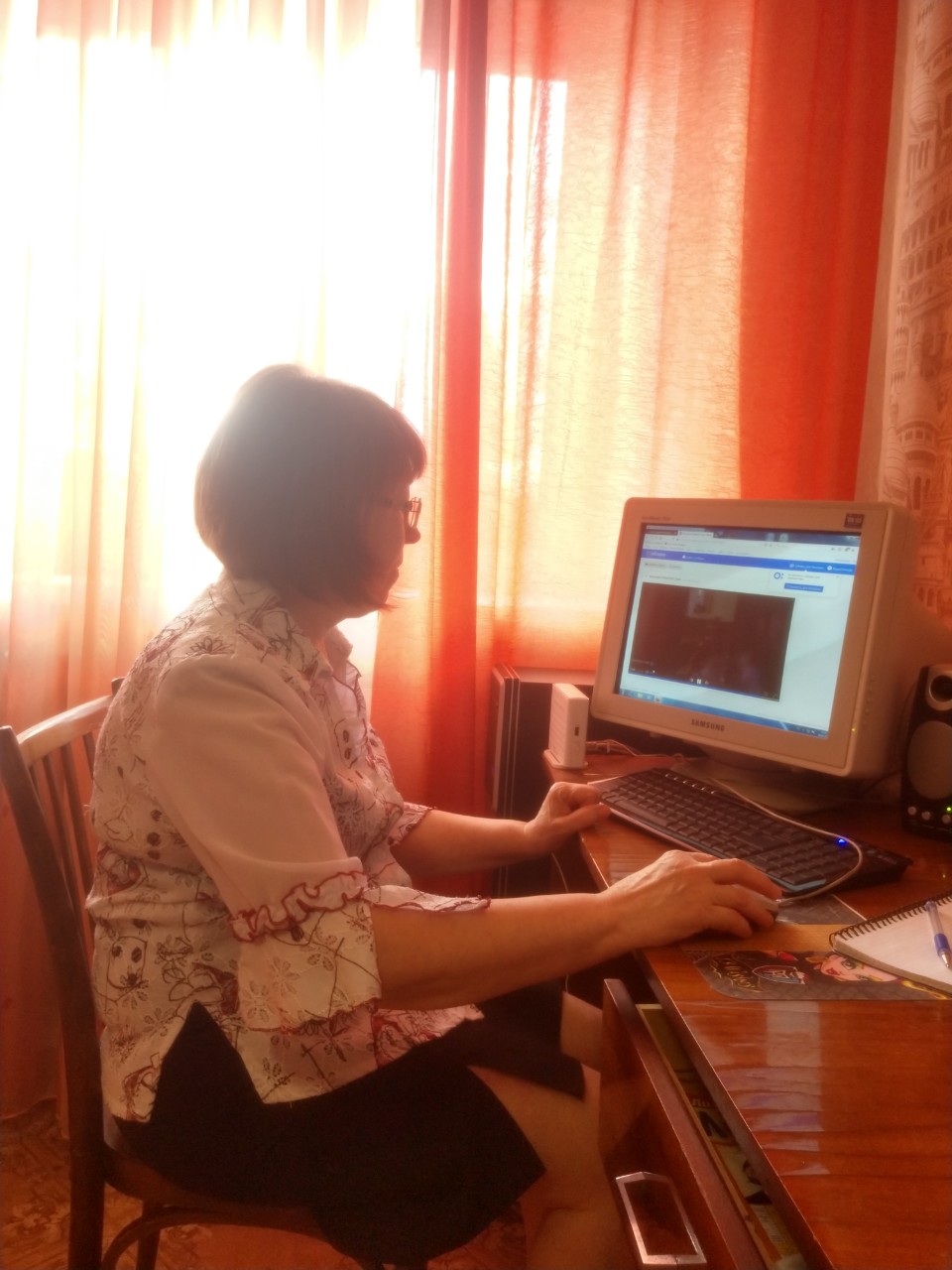 #МОГУРАБОТАТЬ#
#ВСПОМНИМПЕРВОМАЙ1980#
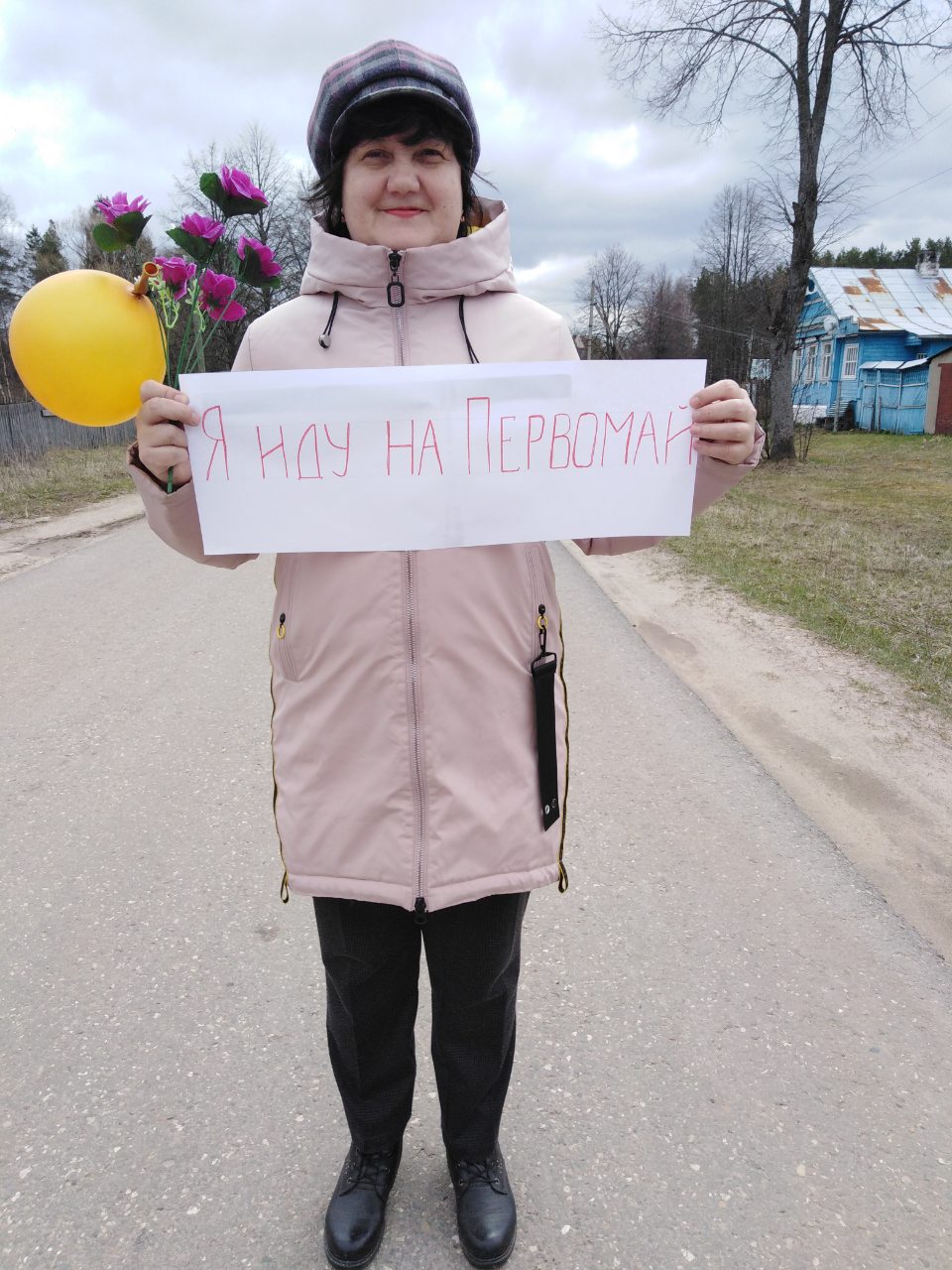 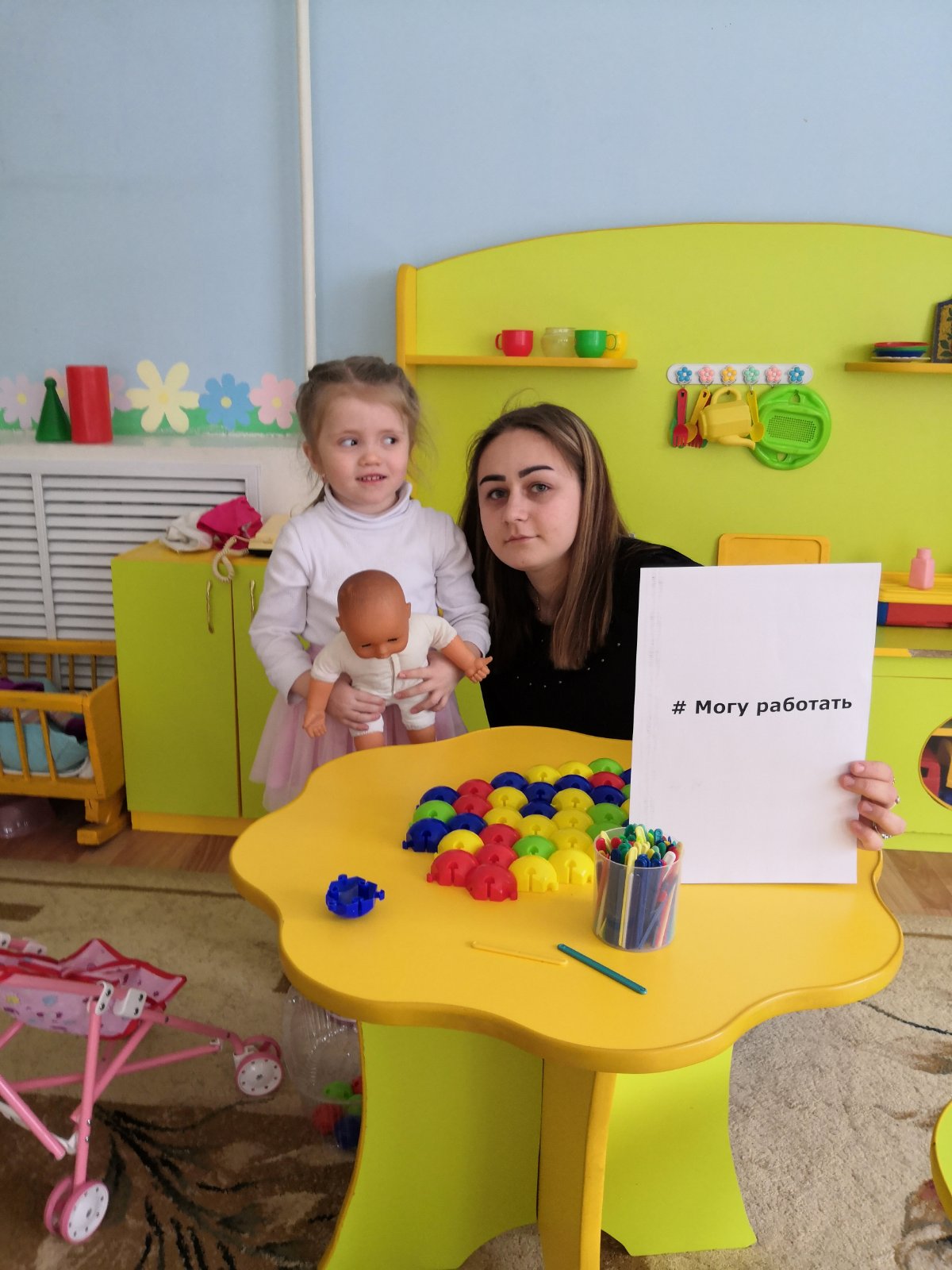 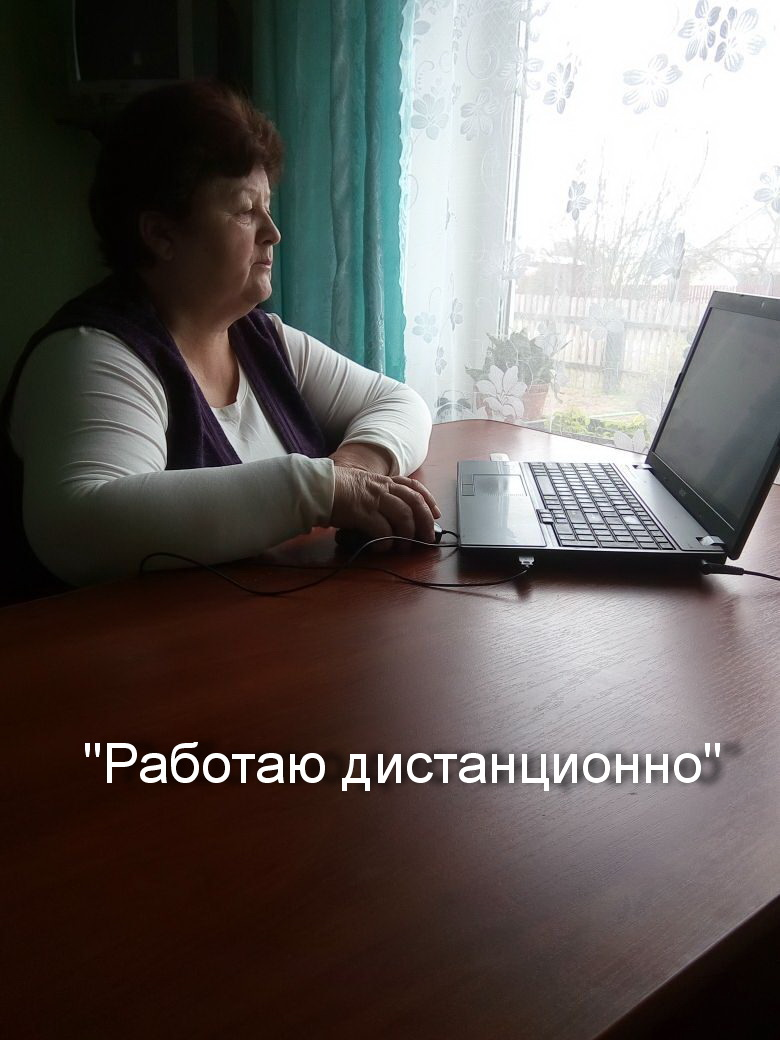 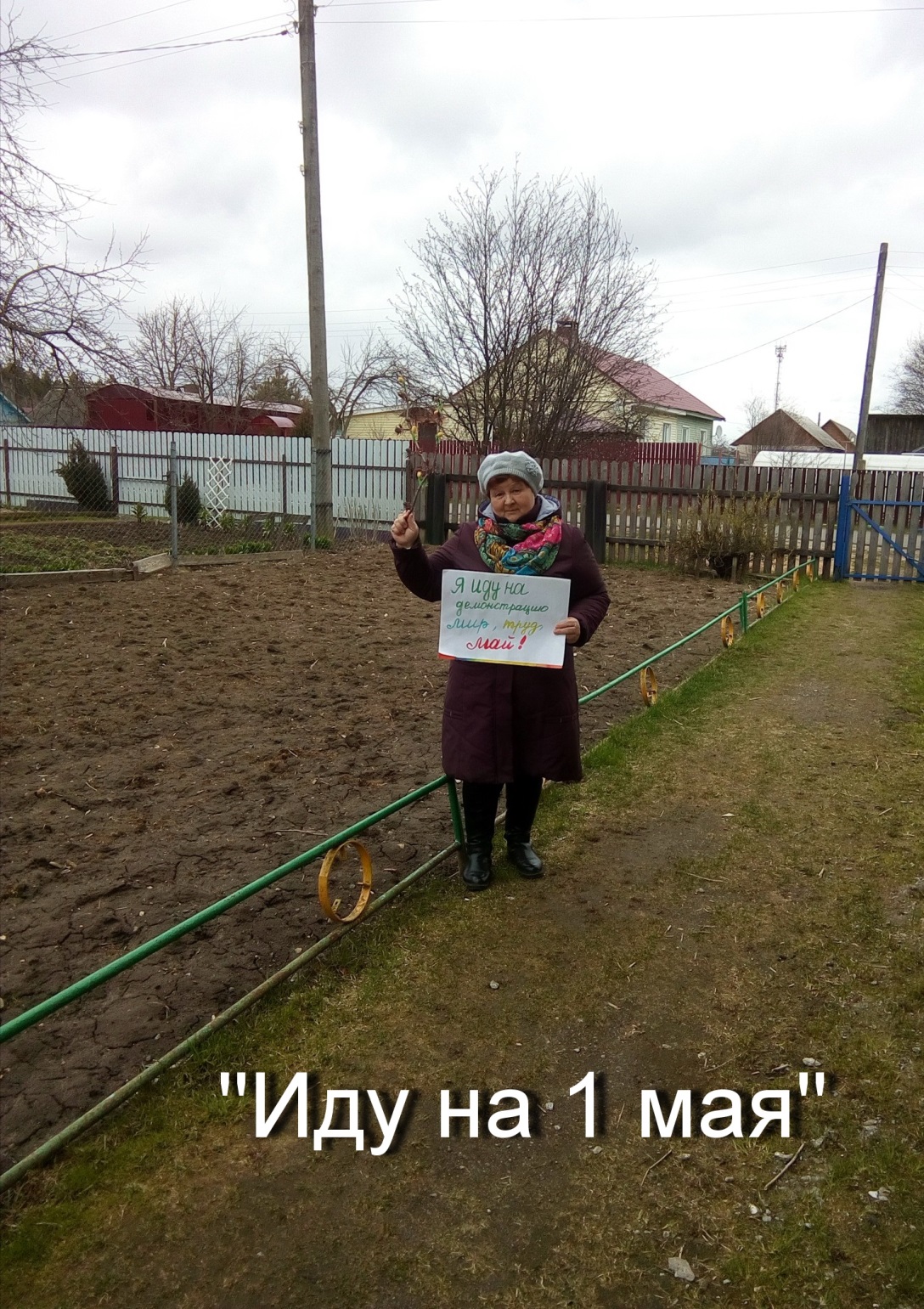